Planning reception
[THE CEREMONY]
4:00 P.M
Congratulations! You are married, and the party is about to begin.
[THE RECEIVING LINE]
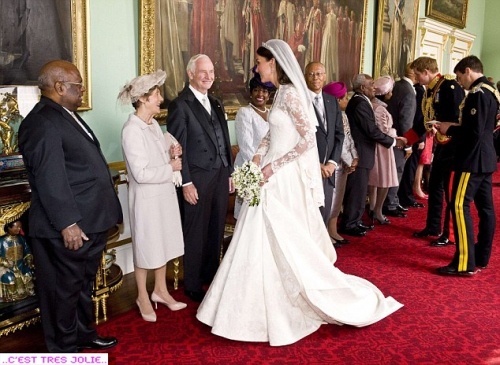 5:00 P.M
Couples today often forgo this tradition, but it is the one sure way to greet each guest.
[FORMAL PORTRAITS]
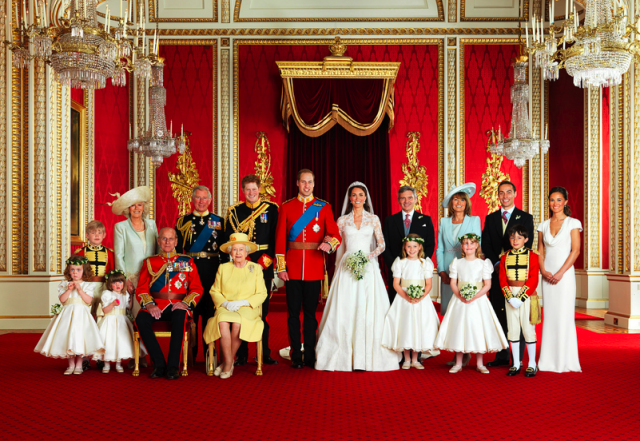 6:00 P.M
Before joining the guests at the reception, the wedding party has their pictures taken.
[COCKTAIL HOUR]
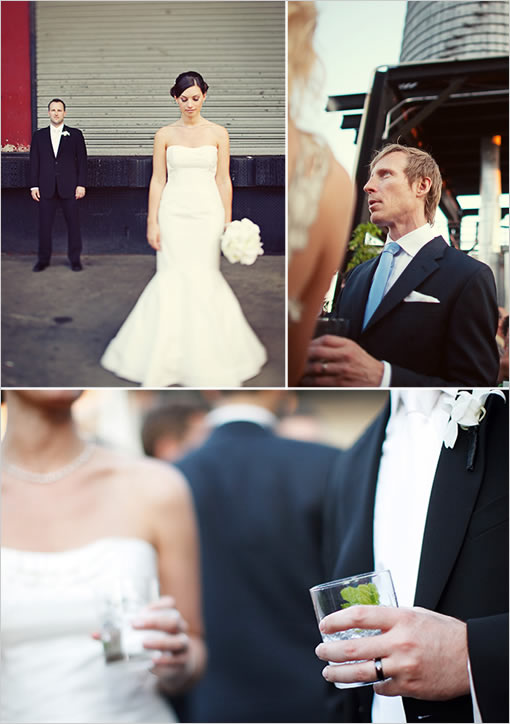 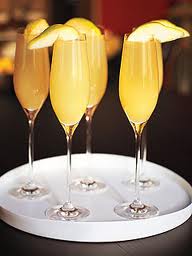 6:30 P.M
The first dance for everyone to mix and mingle, to preview the style of your party.
[DINNER]
7:30 P.M
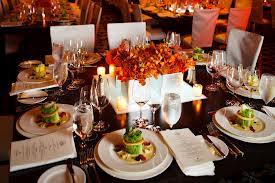 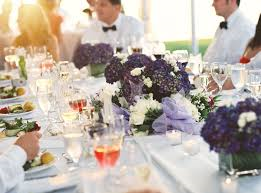 Guests collect their table cards and find their places in the dining room.
[THE FIRST DANCE]
7:45 P.M
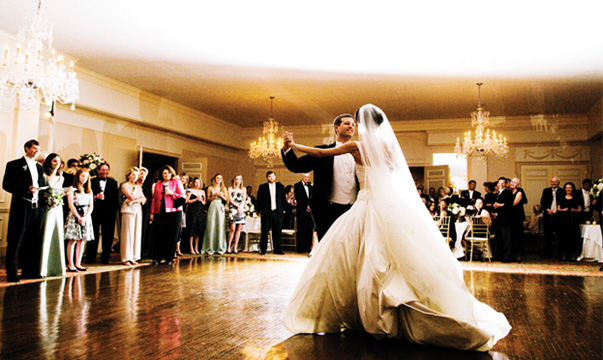 The bride and groom glide across the dance floor to their special song.
[THE TOASTS]
8:15 P.M
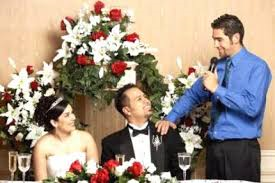 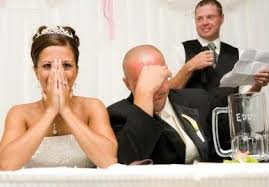 The best man raises his glass, and often the newlyweds say a few words, too.
[CUTTING THE CAKE]
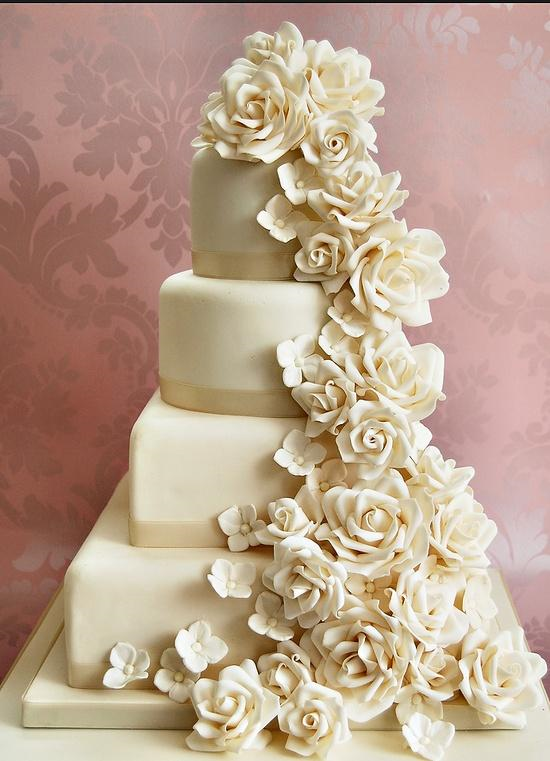 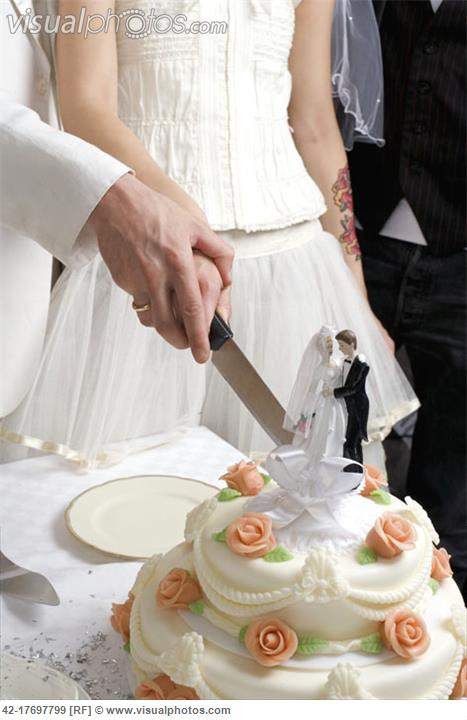 9:00 P.M
With his hand over hers, the newlyweds slice the cake together, then share the first piece.
[TOSSING THE BOUQUET]
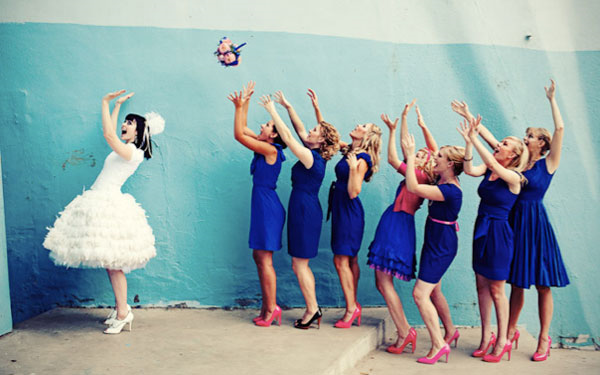 10:00 P.M
When the bride parts with her bouquet, the one who catches it is said to be the next to marry.
[GOING AWAY]
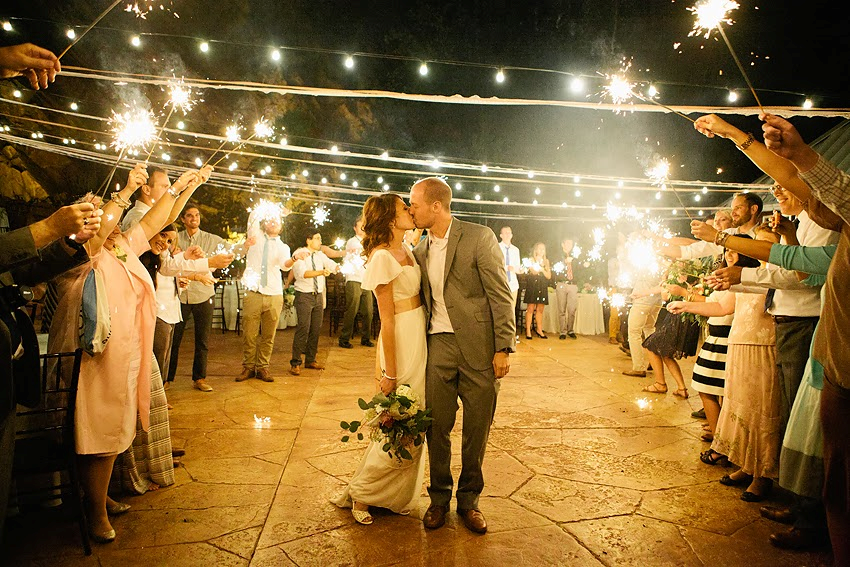 10:30 P.M
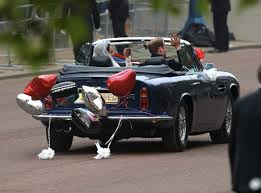 The newlyweds depart, the guests wish them farewell, and the party winds down.